“O How Love I Thy Law”
Psalm 119
– Part 1
Psalms 119:97
This Photo by Unknown Author is licensed under CC BY-SA-NC
Psalms 119:97, KJV
“O how love I Thy law! It is my meditation all the day”
“1 Blessed is the man Who walks not in the counsel of the ungodly, Nor stands in the path of sinners, Nor sits in the seat of the scornful; 2 But his delight is in the law of the LORD, And in His law he meditates day and night. 3 He shall be like a tree Planted by the rivers of water, That brings forth its fruit in its season, Whose leaf also shall not wither; And whatever he does shall prosper” (Psalms 1:1-3, KJV)
2
[Speaker Notes: Psalms 119:97 KJV 97  O how love I thy law! it is my meditation all the day.
Psalms 119:97 NKJV 97 Oh, how I love Your law! It is my meditation all the day.
Psalms 119:97 ASV 97 Oh how love I thy law! It is my meditation all the day.

Psalms 1:1-6 KJV 1 Blessed is the man that walketh not in the counsel of the ungodly, nor standeth in the way of sinners, nor sitteth in the seat of the scornful. 2 But his delight is in the law of the LORD; and in his law doth he meditate day and night. 3 And he shall be like a tree planted by the rivers of water, that bringeth forth his fruit in his season; his leaf also shall not wither; and whatsoever he doeth shall prosper. 4 The ungodly are not so: but are like the chaff which the wind driveth away. 5 Therefore the ungodly shall not stand in the judgment, nor sinners in the congregation of the righteous. 6 For the LORD knoweth the way of the righteous: but the way of the ungodly shall perish.]
Introduction
Psalm 119 is one of the more beautiful psalms because it focuses on God’s word and the value of it!
Of the 176 verses, all but three directly extol God’s Word
In the first 8 verses we see words that refer to God’s Word. For example, we see the words, law, precepts, commandments, ways, testimonies, statutes, judgments
In this lesson we will look at a phrase that is repeatedly found in Psalms 119
3
[Speaker Notes: Psalms 119:1-8 KJV 
1 Blessed are the undefiled in the way, who walk in the law of the LORD.
2 Blessed are they that keep his testimonies, and that seek him with the whole heart. 
3 They also do no iniquity: they walk in his ways. 
4 Thou hast commanded us to keep thy precepts diligently. 
5 O that my ways were directed to keep thy statutes! 
6 Then shall I not be ashamed, when I have respect unto all thy commandments. 
7 I will praise thee with uprightness of heart, when I shall have learned thy righteous judgments. 
8 I will keep thy statutes: O forsake me not utterly.

Only in vv. 121, 122, 132, do we not find reference to God’s law using one of these descriptive words

Ps 119:121 I have done judgment and justice: leave me not to mine oppressors. (KJV)
Ps 119:122 Be surety for thy servant for good: let not the proud oppress me. (KJV)

Ps 119:132 Look thou upon me, and be merciful unto me, as thou usest to do unto those that love thy name. (KJV)]
Introduction
This phrase points to the psalmist attitude towards the Word of God – law, precepts, commandments, ways, testimonies, statutes, judgments and found in 31 verses in the KJV. Let us consider a few of these verses and this phrase…

“I have”
4
[Speaker Notes: November 17, 2024 – “at all times”

Psa. 34:1 KJV ¶ I will bless the LORD at all times: his praise shall continually be in my mouth. 
Psalms 34:1 NKJV 1 I will bless the LORD at all times; His praise shall continually be in my mouth 

Psa. 62:8 KJV 1 ¶ Trust in him at all times; ye people, pour out your heart before him: God is a refuge for us.
Psalms 62:8 NKJV 8 Trust in Him at all times, you people; Pour out your heart before Him; God is a refuge for us. 

Psa. 106:3 KJV 3 Blessed are they that keep judgment, and he that doeth righteousness at all times.
Psalms 106:3 NKJV 3 Blessed are those who keep justice, And he who does righteousness at all times!

Psa. 119:20 KJV 20 ¶ My soul breaketh for the longing that it hath unto thy judgments at all times.
Psalms 119:20 NKJV 20 My soul breaks with longing For Your judgments at all times.

Prov. 5:19 KJV 19 Let her be as the loving hind and pleasant roe; let her breasts satisfy thee at all times; and be thou ravished always with her love.
Proverbs 5:19 NKJV 19 As a loving deer and a graceful doe, Let her breasts satisfy you at all times; And always be enraptured with her love.

Prov. 17:17 KJV 17 ¶ A friend loveth at all times, and a brother is born for adversity.
Proverbs 17:17 NKJV 17 A friend loves at all times, And a brother is born for adversity.]
“I have respect unto all thy commandments” (6)
Such a statement begs the question, what commandment can we ignore? – Acts 20:20, 27 
The one who respects all of God’s word will not be ashamed or put to shame
 Strive to be “approved unto God” – 2 Tim. 2:15
Paul said “I am not ashamed of the gospel of Christ” – BUT WHY? – Rom. 1:16
It is “the power of God” to save man from sin and God’s wrath – 2 Thess. 1:7-1o
He preach that “of Christ (God)” a divine message
2 Tim. 3:16-17; 1 Cor. 2:13
5
[Speaker Notes: Psalms 119:6 KJV 6 Then shall I not be ashamed, when I have respect unto all thy commandments.
Psalms 119:6 NKJV 6 Then I would not be ashamed, When I look into all Your commandments.
Psalms 119:6 ASV 6 Then shall I not be put to shame, When I have respect unto all thy commandments.

"5 Oh that my ways may be steadfast (established) in keeping your statutes! 6 Then I shall not be put to shame, having my eyes fixed on all your commandments" (119:5-6 ASV Updated). 

2 Timothy 2:15 KJV 15 Study to shew thyself approved unto God, a workman that needeth not to be ashamed, rightly dividing the word of truth.
2 Timothy 2:15 ASV 15 Give diligence to present thyself approved unto God, a workman that needeth not to be ashamed, handling aright the word of truth,

Romans 1:16 KJV 16 For I am not ashamed of the gospel of Christ: for it is the power of God unto salvation to every one that believeth; to the Jew first, and also to the Greek.

2 Timothy 3:16-17 ASV 16 Every scripture inspired of God is also profitable for teaching, for reproof, for correction, for instruction which is in righteousness. 17 That the man of God may be complete, furnished completely unto every good work

2 Thessalonians 1:7-10 KJV 7 And to you who are troubled rest with us, when the Lord Jesus shall be revealed from heaven with his mighty angels, 8 In flaming fire taking vengeance on them that know not God, and that obey not the gospel of our Lord Jesus Christ: 9 Who shall be punished with everlasting destruction from the presence of the Lord, and from the glory of his power; 10 When he shall come to be glorified in his saints, and to be admired in all them that believe (because our testimony among you was believed) in that day.]
The Bible Is Inspired of God
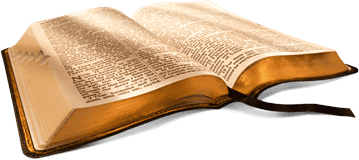 Verbally
Plenary
Every Word
Which things also we speak, not in the words which man's wisdom teacheth, but which the Holy Ghost teacheth; comparing spiritual things with spiritual.
(1 Cor. 2:13)
All The Bible
All (every-ASV) scripture is given by inspiration of God, and is profitable for doctrine, for reproof, for correction, for instruction in righteousness.
(2 Tim. 3:16)
[Speaker Notes: 2 Timothy 3:16-17 KJV 16 All scripture is given by inspiration of God, and is profitable for doctrine, for reproof, for correction, for instruction in righteousness: 17 That the man of God may be perfect, throughly furnished unto all good works.

2 Timothy 3:16-17 ASV 16 Every scripture inspired of God is also profitable for teaching, for reproof, for correction, for instruction which is in righteousness. 17 That the man of God may be complete, furnished completely unto every good work.

1 Corinthians 2:10-16 ASV 10 But unto us God revealed them through the Spirit: for the Spirit searcheth all things, yea, the deep things of God. 11 For who among men knoweth the things of a man, save the spirit of the man, which is in him? even so the things of God none knoweth, save the Spirit of God. 12 But we received, not the spirit of the world, but the spirit which is from God; that we might know the things that were freely given to us of God. 13 Which things also we speak, not in words which man's wisdom teacheth, but which the Spirit teacheth; combining spiritual things with spiritual words. 14 Now the natural man receiveth not the things of the Spirit of God: for they are foolishness unto him; and he cannot know them, because they are spiritually judged. 15 But he that is spiritual judgeth all things, and he himself is judged of no man. 16 For who hath known the mind of the Lord, that he should instruct him? But we have the mind of Christ.]
“With my whole heart have I sought thee” (10)
This is the right object, sought in the right manner
There is great danger to those who stray from God’s word – Lam. 3:19
We can seek the Lord by turning to His will
Jer. 29:13; Matt. 7:7-8, cf. Acts 17:26-27
“One thing have I desired of the LORD, that will I seek after; that I may dwell in the house of the LORD all the days of my life, to behold the beauty of the LORD, and to enquire in his temple” – Psa. 27:4 KJV
7
[Speaker Notes: Psalms 119:10 KJV 10 With my whole heart have I sought thee: O let me not wander from thy commandments.
Psalms 119:10 NKJV 10 With my whole heart I have sought You; Oh, let me not wander from Your commandments!
Psalms 119:10 ASV 10 With my whole heart have I sought thee: Oh let me not wander from thy commandments.

Lamentations 3:19 ASV 19 Remember mine affliction and my misery, the wormwood and the gall.
Jeremiah 29:13 KJV 13 And ye shall seek me, and find me, when ye shall search for me with all your heart.
Matthew 7:7-8 KJV 7 Ask, and it shall be given you; seek, and ye shall find; knock, and it shall be opened unto you: 8 For every one that asketh receiveth; and he that seeketh findeth; and to him that knocketh it shall be opened.
Acts 17:26-27 NKJV 26 "And He has made from one blood every nation of men to dwell on all the face of the earth, and has determined their preappointed times and the boundaries of their dwellings, 27 "so that they should seek the Lord, in the hope that they might grope for Him and find Him, though He is not far from each one of us;]
“I have rejoiced in the way of thy testimonies” (14)
This are blessings and joyful deliverance when we walk in the Lord’s commandments
All of God’s ways are righteous – Psa. 145:17
Faith in Christ will lead us to the heavenly home (the spiritual promised land) the “unsearchable riches of Christ” – Eph. 3:8; 1:3
 Prov. 3:14
“Thus saith the LORD, Stand ye in the ways, and see, and ask for the old paths, where is the good way, and walk therein, and ye shall find rest for your souls. But they said, We will not walk therein” – Jer. 6:16 KJV
8
[Speaker Notes: Psalms 119:14 KJV 14 I have rejoiced in the way of thy testimonies, as much as in all riches.
Psalms 119:14 NKJV 14 I have rejoiced in the way of Your testimonies, As much as in all riches.
Psalms 119:14 ASV 14 I have rejoiced in the way of thy testimonies, As much as in all riches.

Psalms 145:17 KJV 17 The LORD is righteous in all his ways, and holy in all his works.

Ephesians 3:8 KJV 8 Unto me, who am less than the least of all saints, is this grace given, that I should preach among the Gentiles the unsearchable riches of Christ;
Ephesians 1:3 KJV 3 Blessed be the God and Father of our Lord Jesus Christ, who hath blessed us with all spiritual blessings in heavenly places in Christ:


Jeremiah 6:16 KJV 16 Thus saith the LORD, Stand ye in the ways, and see, and ask for the old paths, where is the good way, and walk therein, and ye shall find rest for your souls. But they said, We will not walk therein.]
“I have declared my ways” (26)
All of man’s ways are in the view of God no matter what they are – Psa. 139:1-10
The psalmist declared “there is not that doeth good, no not one” – Psa. 14:3; cf. Rom. 3:10-12
We must have a desire to understand and apply God’s Word – to learn of the blessings and greatness of God’s plan of redemption through Christ – Eph. 1:7; Col. 1:14
May we have the humility of the publican who begged for God’s mercy – Luke 18:13
“And the publican, standing afar off, would not lift up so much as his eyes unto heaven, but smote upon his breast, saying, God be merciful to me a sinner” – Luke 18:13
9
[Speaker Notes: Psalms 119:26 KJV 26 I have declared my ways, and thou heardest me: teach me thy statutes.
Psalms 119:26 NKJV 26 I have declared my ways, and You answered me; Teach me Your statutes.
Psalms 119:26 ASV 26 I declared my ways, and thou answeredst me: Teach me thy statutes.

Psalms 139:1-10 NKJV 1 O LORD, You have searched me and known me. 2 You know my sitting down and my rising up; You understand my thought afar off. 3 You comprehend my path and my lying down, And are acquainted with all my ways. 4 For there is not a word on my tongue, But behold, O LORD, You know it altogether. 5 You have hedged me behind and before, And laid Your hand upon me. 6 Such knowledge is too wonderful for me; It is high, I cannot attain it. 7 Where can I go from Your Spirit? Or where can I flee from Your presence? 8 If I ascend into heaven, You are there; If I make my bed in hell, behold, You are there. 9 If I take the wings of the morning, And dwell in the uttermost parts of the sea, 10 Even there Your hand shall lead me, And Your right hand shall hold me.

Psalms 14:3 KJV 3 They are all gone aside, they are all together become filthy: there is none that doeth good, no, not one. 
Romans 3:10-11 KJV 10 As it is written, There is none righteous, no, not one: 11 There is none that understandeth, there is none that seeketh after God.

Ephesians 1:7-8 KJV 7 In whom we have redemption through his blood, the forgiveness of sins, according to the riches of his grace; 8 Wherein he hath abounded toward us in all wisdom and prudence;
Colossians 1:14 KJV 14 In whom we have redemption through his blood, even the forgiveness of sins:

Luke 18:11-13 NKJV 11 "The Pharisee stood and prayed thus with himself, 'God, I thank You that I am not like other men--extortioners, unjust, adulterers, or even as this tax collector. 12 'I fast twice a week; I give tithes of all that I possess.' 13 "And the tax collector, standing afar off, would not so much as raise his eyes to heaven, but beat his breast, saying, 'God, be merciful to me a sinner!']
“Oh, How I Love Thy Law” – v. 97
The Psalmist tells us of his love of God’s Holy word…
“I have respect unto all thy commandments” (6)
“With my whole heart have I sought thee” (10)
“I have rejoiced in the way of thy testimonies” (14)
“I have declared my ways” (26)
10
[Speaker Notes: Psalms 119:97-100 NKJV 97 Oh, how I love Your law! It is my meditation all the day. 98 You, through Your commandments, make me wiser than my enemies; For they are ever with me. 99 I have more understanding than all my teachers, For Your testimonies are my meditation. 100 I understand more than the ancients, Because I keep Your precepts.

V. 6 - Then shall I not be ashamed, when I have respect unto all thy commandments.
V. 10 - With my whole heart have I sought thee: O let me not wander from thy commandments.
V. 14 - I have rejoiced in the way of thy testimonies, as much as in all riches.
V. 26 -  I have declared my ways, and thou heardest me: teach me thy statutes.

V. 30 -  I have chosen the way of truth: thy judgments have I laid before me.
V. 55 - I have remembered thy name, O LORD, in the night, and have kept thy law.
V. 66 - Teach me good judgment and knowledge: for I have believed thy commandments.
V. 101 - I have refrained my feet from every evil way, that I might keep thy word.

V. 174 - I have longed for thy salvation, O LORD; and thy law is my delight.
V. 176 - I have gone astray like a lost sheep; seek thy servant; for I do not forget thy commandments.]
Trust God’s Saving Word
Heb. 5:8-9
Alien sinners MUST…
Hear the Gospel – Romans 10:17; Hebrews 11:6
Believe it – John 8:24
Repent of sin in your life – Acts 17:30
Confess that Christ is God’s Son – Matt. 10:32
Be baptized to wash away your sins – Acts 2:38
An erring child of God MUST…
Repent and Pray for Forgiveness – 1 John 1:7-9
“Be faithful unto death” – Revelation 2:10b
11
[Speaker Notes: Rom. 10:17 - So then faith cometh by hearing, and hearing by the word of God.
Heb 11:6 But without faith it is impossible to please him: for he that cometh to God must believe that he is, and that he is a rewarder of them that diligently seek him.
Jn. 8:24 -  I said therefore unto you, that ye shall die in your sins: for if ye believe not that I am he, ye shall die in your sins.
Acts 17:30-31 - And the times of this ignorance God winked at; but now commandeth all men every where to repent: 31 Because he hath appointed a day, in the which he will judge the world in righteousness by that man whom he hath ordained; whereof he hath given assurance unto all men, in that he hath raised him from the dead.
Matt. 10:32 - Whosoever therefore shall confess me before men, him will I confess also before my Father which is in heaven.
Acts 2:38 - Then Peter said unto them, Repent, and be baptized every one of you in the name of Jesus Christ for the remission of sins, and ye shall receive the gift of the Holy Ghost.
1 Jn. 1:7-9 - But if we walk in the light, as he is in the light, we have fellowship one with another, and the blood of Jesus Christ his Son cleanseth us from all sin. 8 If we say that we have no sin, we deceive ourselves, and the truth is not in us. 9 If we confess our sins, he is faithful and just to forgive us our sins, and to cleanse us from all unrighteousness.
Rev. 2:10 - Fear none of those things which thou shalt suffer: behold, the devil shall cast some of you into prison, that ye may be tried; and ye shall have tribulation ten days: be thou faithful unto death, and I will give thee a crown of life.]